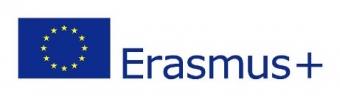 ERASMUS – KA229-18F483D3 “Food for Thought”
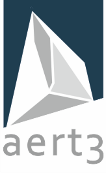 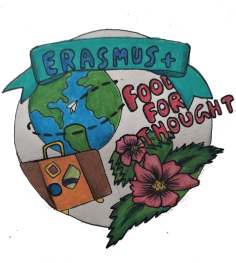 Health and Nutrition
HEALTHY SNACKING QUIZ
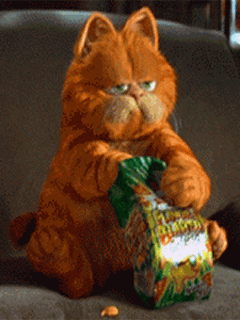 I never have snacks when I use my smartphone or computer.
I never have snacks when I’m bored or stressed.
Before eating a snack, I check how much fat and how many calories it has.
I don’t like fast food.
My parents don’t buy unhealthy snacks.
I buy snacks from the school canteen once a week.
I always find a healthy snack to eat at home.
I make a plan of the snacks I have every day.
I prefer healthy snacks, such as fruit or cereal bars.
I think about how healthy a snack is every time I have one.
7 or more TRUE: You certainly follow a healthy diet. Having unhealthy snacks is no problem for you. You always choose a healthy snack to eat.
4-6 TRUE: You know the difference between healthy and unhealthy food. However, you have an unhealthy snack from time to time. Be careful! You don't want to lose balance.
0-3 TRUE: You may know what is bad for your health, but you seem to have a sweet tooth. You need to try harder and change some of your eating habits.
Parameters …
Results …
Conclusion …
We are not on the right highway for health…
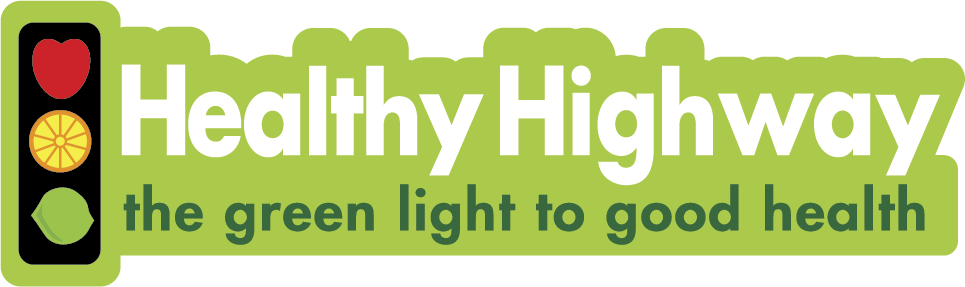